Chapter 23 Income Statements
1
2
3
4
5
6
working capital
shows how the gross profit of a business is calculated
a professionally qualified person who has responsibility for keeping accurate accounts and for producing the final accounts
retained profit
profit made by a business after all costs have been deducted from sales revenue
income statement
1
10
3
12
5
7
the financial records of a firm’s transactions
7
sales revenue
8
final accounts
9
the fall in the value of a fixed asset over time
10
accounts
11
accounts produced at the end of the year giving details of the profit or loss made over the year
12
2
8
4
11
2
4
profit made when sales revenue is greater than the cost of goods sold
13
is the finance needed by a business to pay its day-to-day costs
14
accountant
15
trading account
16
is the income to a business during a period of time from the sale of goods or services
17
net profit
18
6
1
3
10
8
7
the cost of the inventory sold by the business during a time period
19
depreciation
20
is a document that records the income of a business and all costs incurred to earn that income
21
gross profit
22
cost of goods sold
23
is the net profit that is reinvested back into the company after deducting tax and dividends payments
24
9
11
5
6
9
12
tekhnologic
Show All
Hide All
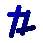 [Speaker Notes: Click on a number to make the square disappear.
Click on the text underneath to replace the number.
Click on hide all to reveal all the text.
Click on show all to show all the numbered squares.]
Enter your title here
1
2
3
4
5
6
Enter your text here
Enter your text here
Enter your text here
Enter your text here
Enter your text here
Enter your text here
Enter your text here
7
Enter your text here
8
Enter your text here
9
Enter your text here
10
Enter your text here
11
Enter your text here
12
Enter your text here
13
Enter your text here
14
Enter your text here
15
Enter your text here
16
Enter your text here
17
Enter your text here
18
Enter your text here
19
Enter your text here
20
Enter your text here
21
Enter your text here
22
Enter your text here
23
Enter your text here
24
tekhnologic
Show All
Hide All
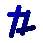 [Speaker Notes: Click on a number to make the square disappear.
Click on the text underneath to replace the number.
Click on hide all to reveal all the text.
Click on show all to show all the numbered squares.]
Enter your title here
Enter your text here
1
2
3
4
5
6
Enter your text here
Enter your text here
Enter your text here
Enter your text here
Enter your text here
Enter your text here
7
Enter your text here
8
Enter your text here
9
Enter your text here
10
Enter your text here
11
Enter your text here
12
Enter your text here
13
Enter your text here
14
Enter your text here
15
Enter your text here
16
Enter your text here
17
Enter your text here
18
Enter your text here
19
Enter your text here
20
Enter your text here
21
Enter your text here
22
Enter your text here
23
Enter your text here
24
tekhnologic
Show All
Hide All
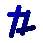 [Speaker Notes: Click on a number to make the square disappear.
Click on the text underneath to replace the number.
Click on hide all to reveal all the text.
Click on show all to show all the numbered squares.]